Cyflwyno’r system gwybodaeth ddaearyddol – Cadw’n ddiogel yn y nos
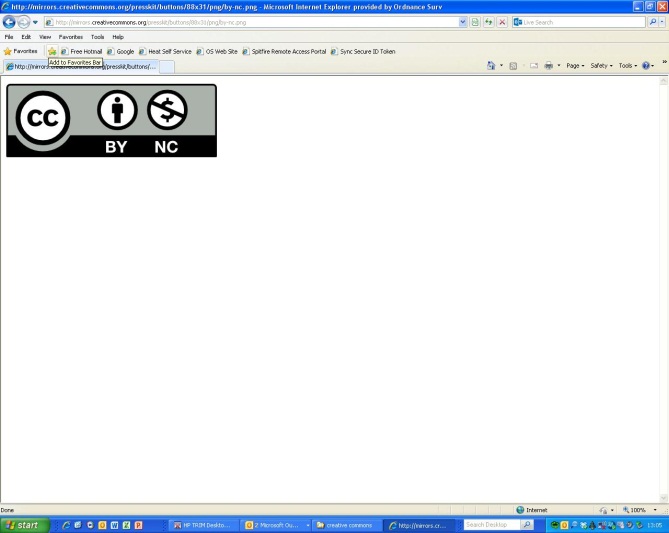 © EDINA ym Mhrifysgol Caeredin 2013
Mae’r gwaith hwn o dan Drwydded Anfasnachol Creative Commons Attribution – Trwydded Anfasnachol
Enghraifft: Goleuadau stryd
Enghraifft: Taenlen o oleuadau stryd